GENERAL OFFICE OF PROTECTION FOR MEXICANS ABROAD
Protocol of Consular Assistance for Victims of Gender-based Violence
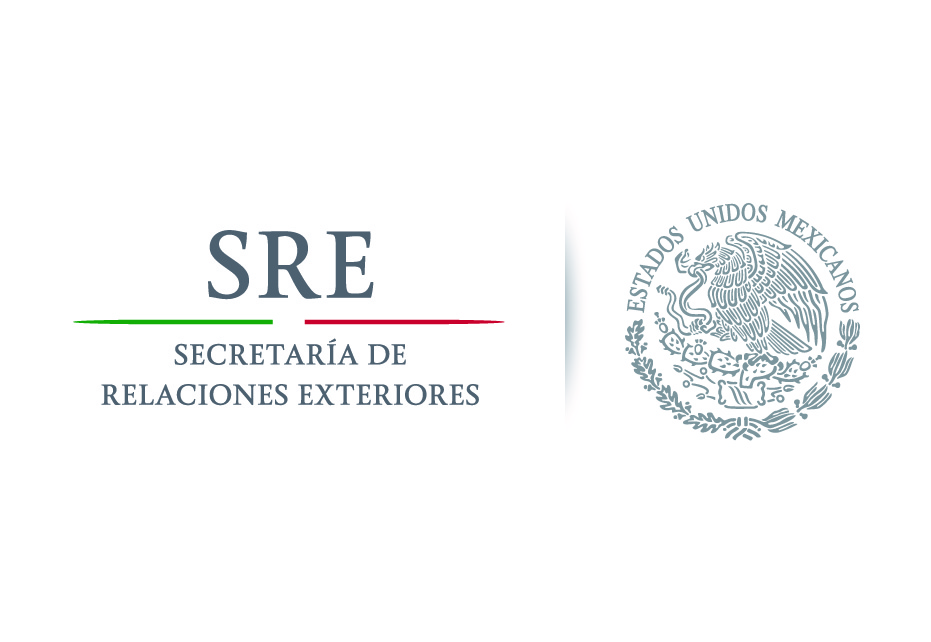 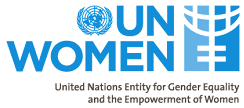 Avenida Juárez núm. 20, Col. Centro, Del. Cuauhtémoc, , C.P. 06010, México, D.F., 
Tels.: (55) 3686 - 5100  http://www.sre.gob.mx
29
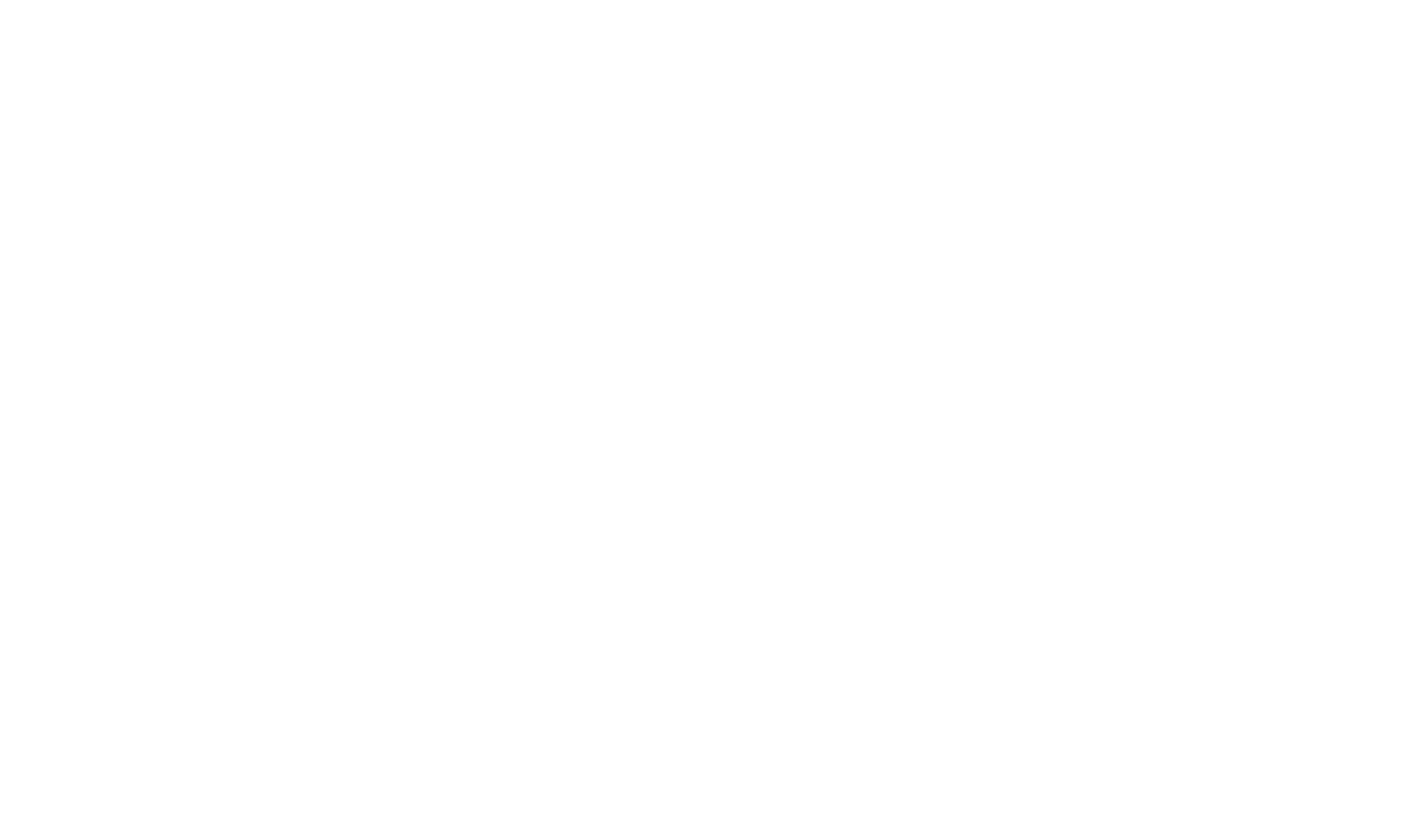 GENERAL OFFICE OF PROTECTION FOR MEXICANS ABROAD
UN Women and the Secretariat of Foreign Affairs of the Government of Mexico are jointly developing the project “Protocol of Consular Assistance for Women Victims of Violence” with the aim creating an instrument to strengthen the actions of consular officers, ensure the rights of the target population and comply with national and international obligations of the State of Mexico concerning equality and –non-discrimination.
Avenida Juárez núm. 20, Col. Centro, Del. Cuauhtémoc, , C.P. 06010, México, D.F., 
Tels.: (55) 3686 - 5100  http://www.sre.gob.mx
30
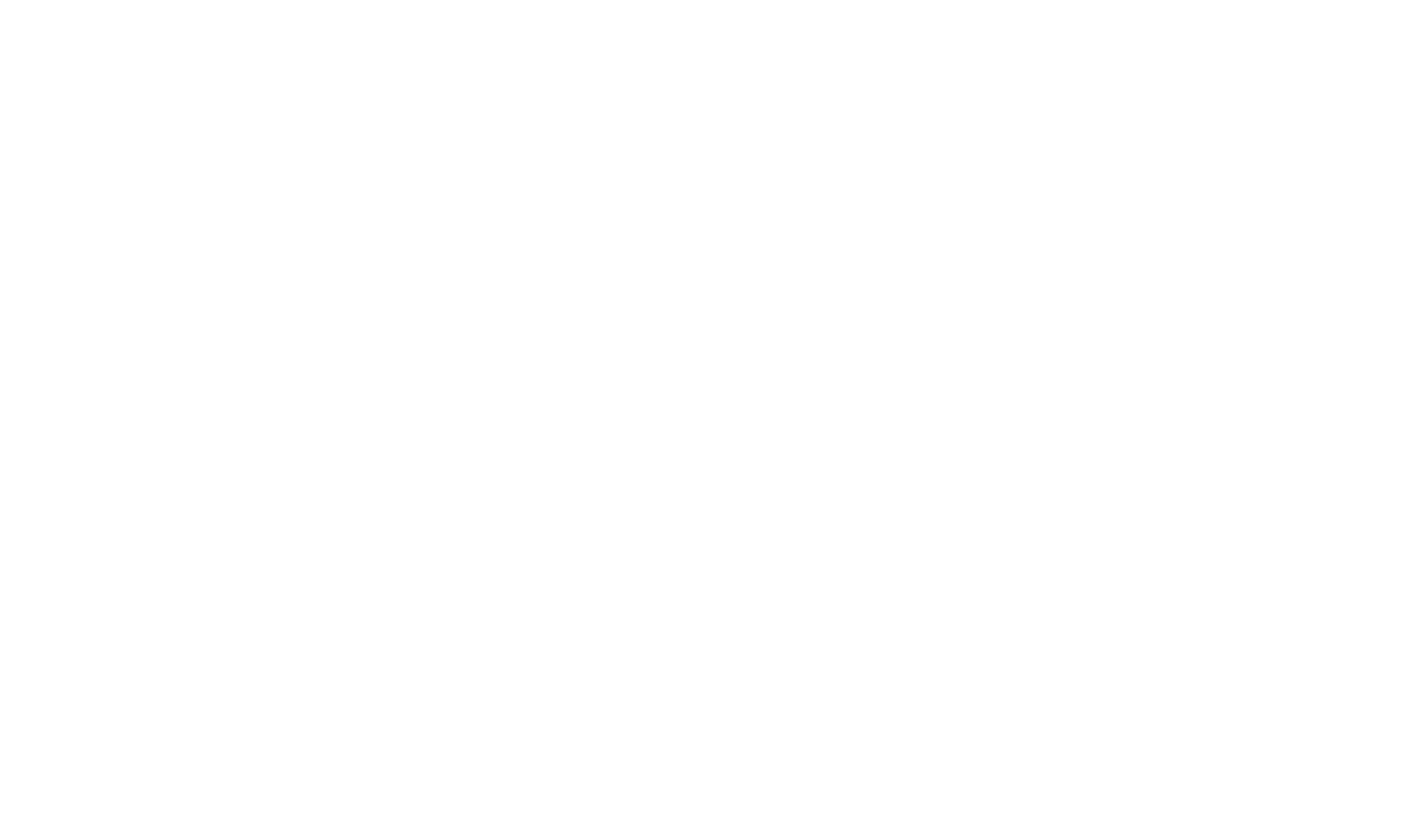 The project is framed wtihin the gender agenda of the Secretariat of Foreign Affairs to stimulate actions oriented toward providing tools to consulates under the principle of gender equality and non-discrimination. This protocol is a strategic reference document for the institutional efforts of the Secretariat to foster substantive equality for women and prevent and combat all forms of discrimination and gender-based violence.
GENERAL OFFICE OF PROTECTION FOR MEXICANS ABROAD
Avenida Juárez núm. 20, Col. Centro, Del. Cuauhtémoc, , C.P. 06010, México, D.F., 
Tels.: (55) 3686 - 5100  http://www.sre.gob.mx
30
What is the purpose of the Protocol?
 
It is a tool for consulates to help them ensure that comprehensive assistance  is provided to migrant women and girls victims of gender-based violence. 
It involves a new consular assistance model that seeks to provide specialized assistance through identifying the specific needs of the population served. 
It has been designed as a useful tool to identify potential violence against migrant women and girls of the population served, and as a guidance document for preventative policy.
GENERAL OFFICE OF PROTECTION FOR MEXICANS ABROAD
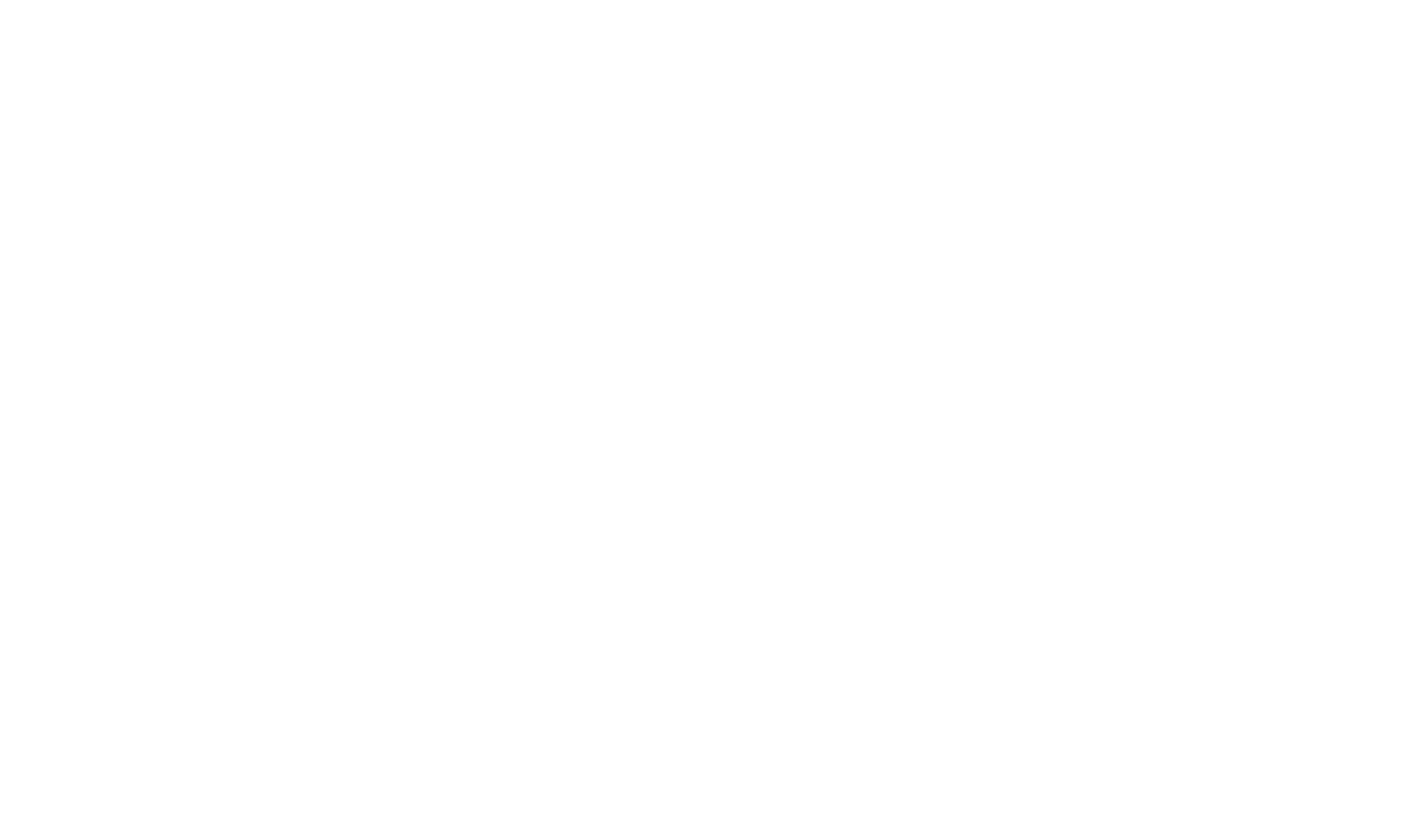 Avenida Juárez núm. 20, Col. Centro, Del. Cuauhtémoc, , C.P. 06010, México, D.F., 
Tels.: (55) 3686 - 5100  http://www.sre.gob.mx
30
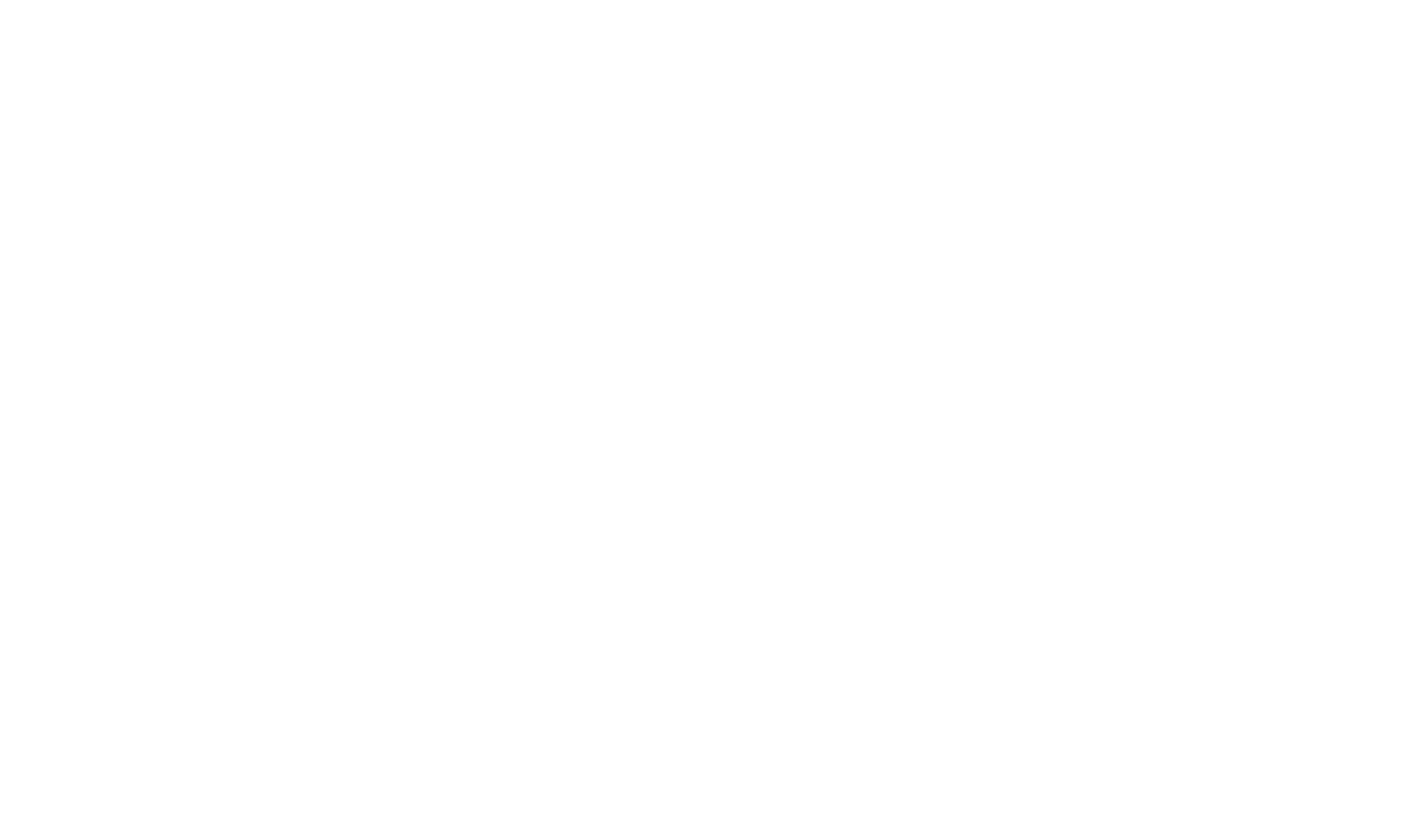 Why was the Protocol developed?
 
Migrant women and girls in the USA face multiple situations of discrimination and violence. Violence against women is a serious human rights violation and a global emergency, which is perpetuated in contexts of systematic social tolerance. At a global level, an estimated 35% of all women have suffered physical and/or sexual violence by their partners or a person other than the partner at some point in their lives. Physical, psychological and economic violence against women occurs in the public as well as the private sphere. This violence is experienced continuously and is exacerbated in crisis situations such as natural disasters, armed conflict and migration.
GENERAL OFFICE OF PROTECTION FOR MEXICANS ABROAD
Avenida Juárez núm. 20, Col. Centro, Del. Cuauhtémoc, , C.P. 06010, México, D.F., 
Tels.: (55) 3686 - 5100  http://www.sre.gob.mx
30
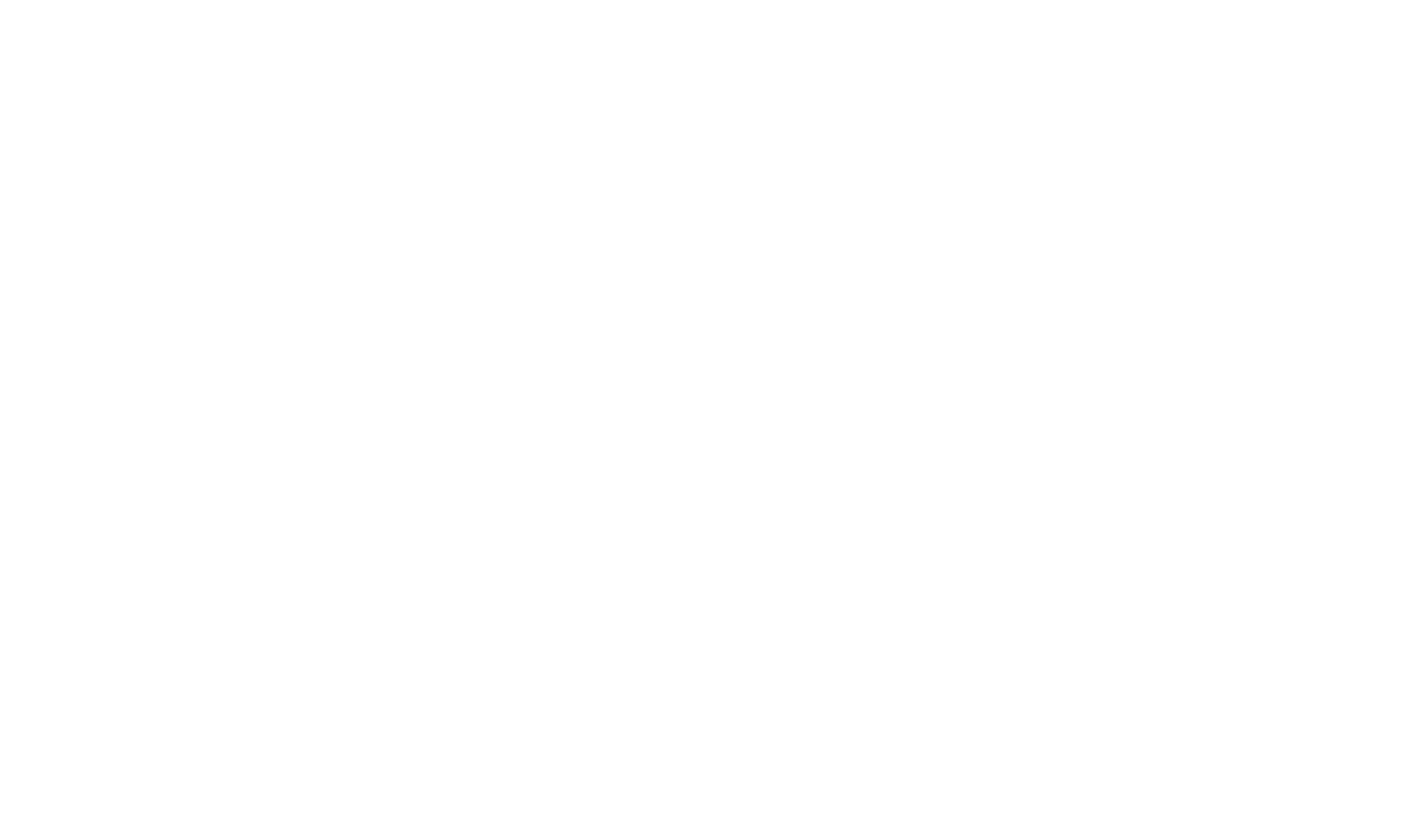 How does the Protocol work? 
It provides information for consular officers on what to do, how and why in providing assistance to women victims of any form of violence. 
The document is accompanied by an easily accessible and user-friendly “tool box” for consular staff. The Protocol especially highlights awareness-raising of consular officers and the adoption of a policy of strict confidentiality to ensure the security of women and girls victims of gender-based violence.   
The Protocol replaces the traditional interview with an interactive dialogue based on the model of “informing in order to ask”. With this method, the necessary information for an initial risk assessment is obtained to help identify cases of victims of gender-based violence.
GENERAL OFFICE OF PROTECTION FOR MEXICANS ABROAD
Avenida Juárez núm. 20, Col. Centro, Del. Cuauhtémoc, , C.P. 06010, México, D.F., 
Tels.: (55) 3686 - 5100  http://www.sre.gob.mx
30
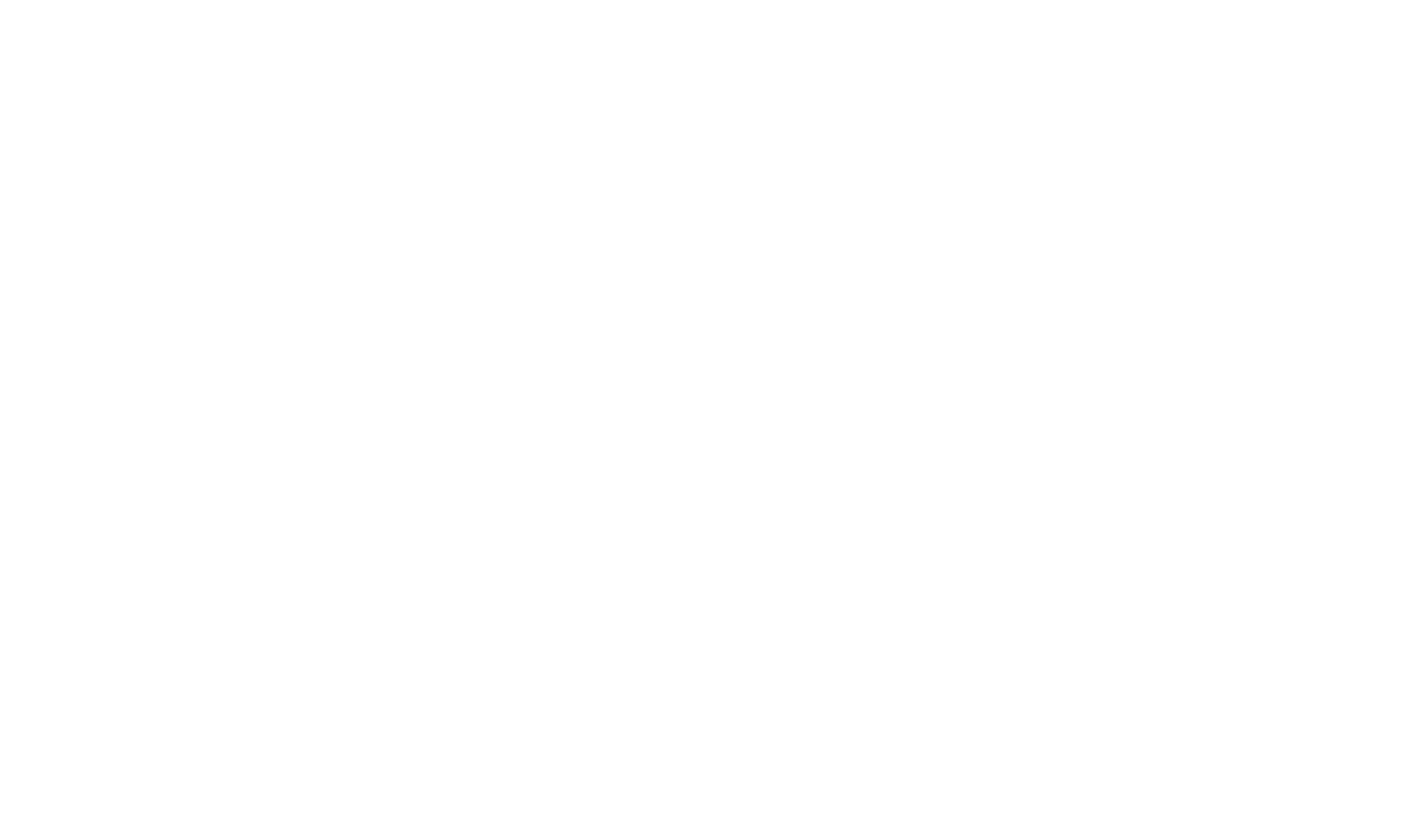 Based on a prior assessment of the consular assistance provided in the US and of consular programmes;

 A tool that can be used by any consular office around the world; 

 Its main focus is on women, since they are the population group that most often experiences violence; 

 The term “women” that is used includes girls, female adolescents and adult women; 

 The definition, types and modes of gender-based violence are based on those established in international instruments and the General Law on Women’s Access to a Life Free of Violence (LGAMVLV);  

 Does not address the issue of trafficking in persons.
GENERAL OFFICE OF PROTECTION FOR MEXICANS ABROAD
Avenida Juárez núm. 20, Col. Centro, Del. Cuauhtémoc, , C.P. 06010, México, D.F., 
Tels.: (55) 3686 - 5100  http://www.sre.gob.mx
30
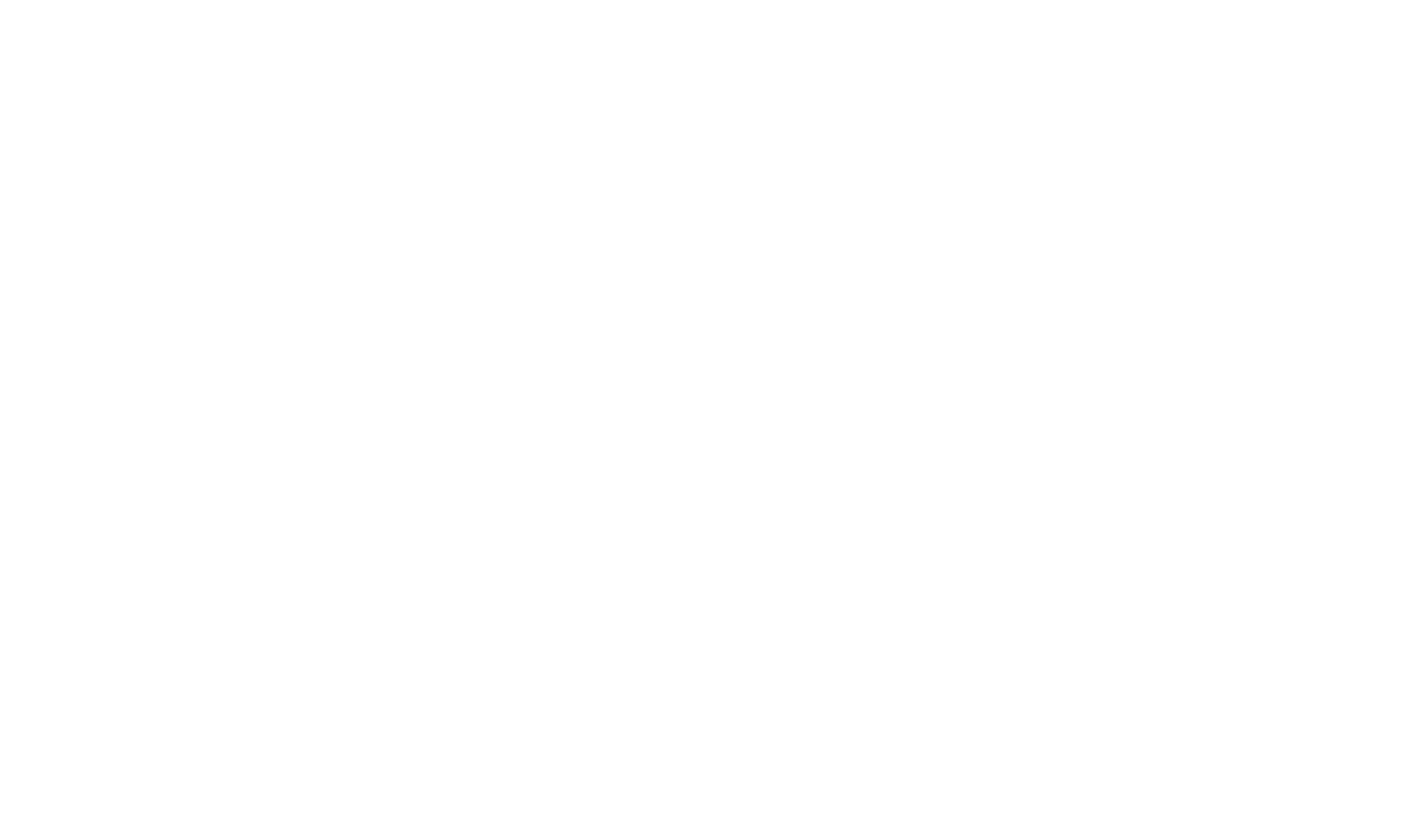 GENERAL OFFICE OF PROTECTION FOR MEXICANS ABROAD
Avenida Juárez núm. 20, Col. Centro, Del. Cuauhtémoc, , C.P. 06010, México, D.F., 
Tels.: (55) 3686 - 5100  http://www.sre.gob.mx
30
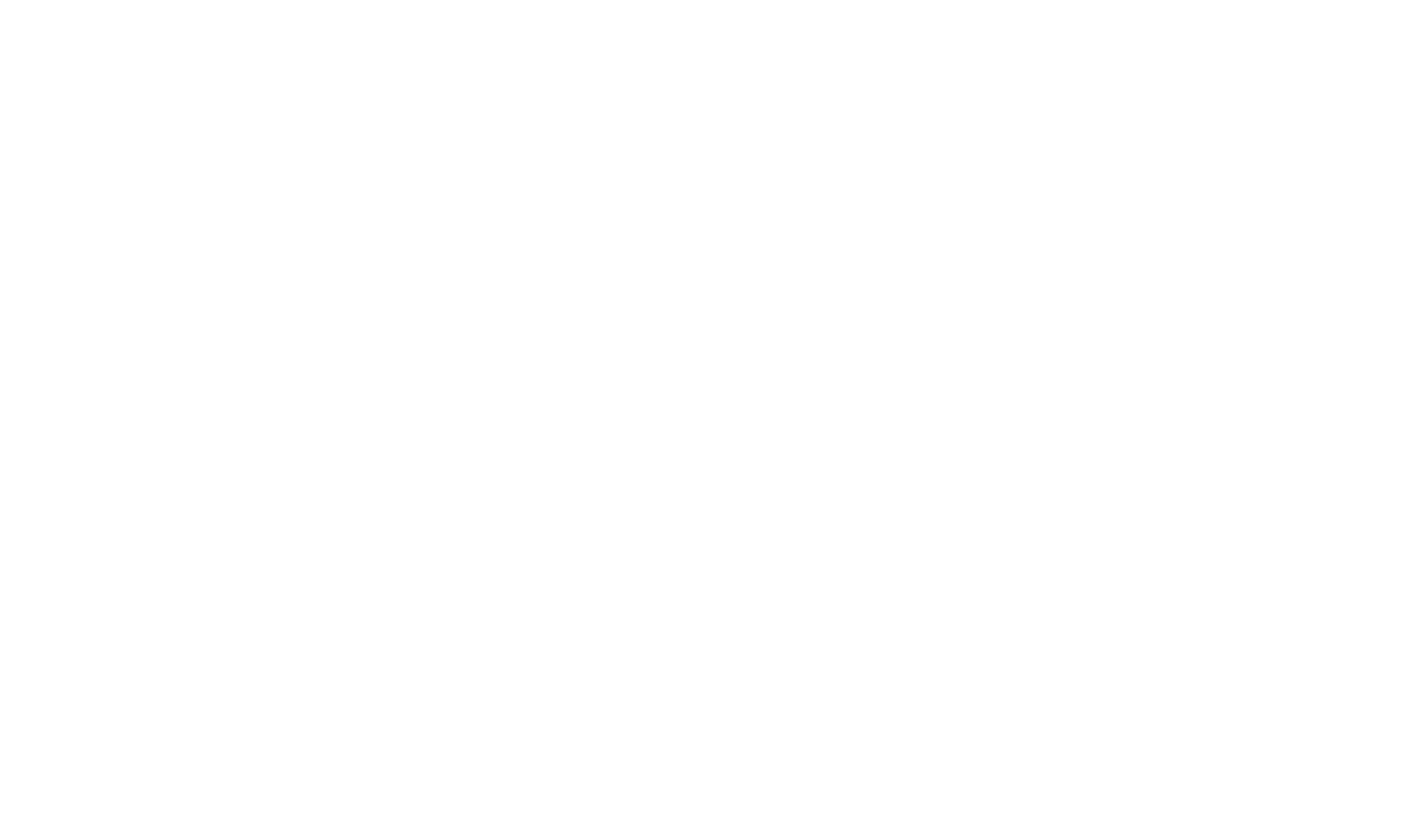 GENERAL OFFICE OF PROTECTION FOR MEXICANS ABROAD
Avenida Juárez núm. 20, Col. Centro, Del. Cuauhtémoc, , C.P. 06010, México, D.F., 
Tels.: (55) 3686 - 5100  http://www.sre.gob.mx
30
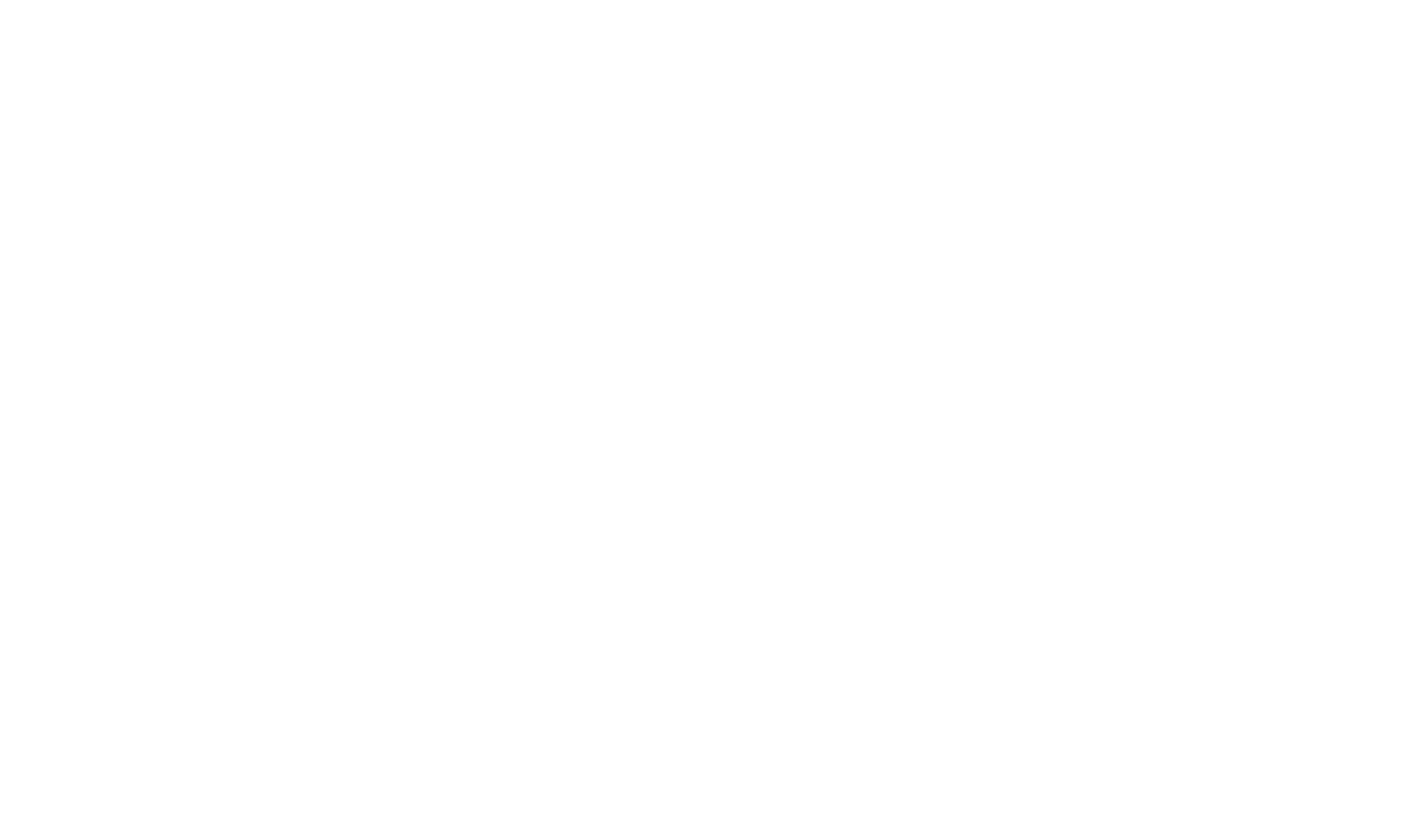 GENERAL OFFICE OF PROTECTION FOR MEXICANS ABROAD
FOR THE GENERAL OFFICE OF PROTECTION FOR MEXICANS ABROAD –DGPME

Minimum elements for a training and awareness-plan;

Features of the case registration system;

Types of dissemination materials.
FOR CONSULAR STAFF

Appropriate facilities for providing comprehensive assistance;

A plan for internal coordination between consular areas and consulates;

Training and updating of support networks.
Avenida Juárez núm. 20, Col. Centro, Del. Cuauhtémoc, , C.P. 06010, México, D.F., 
Tels.: (55) 3686 - 5100  http://www.sre.gob.mx
30
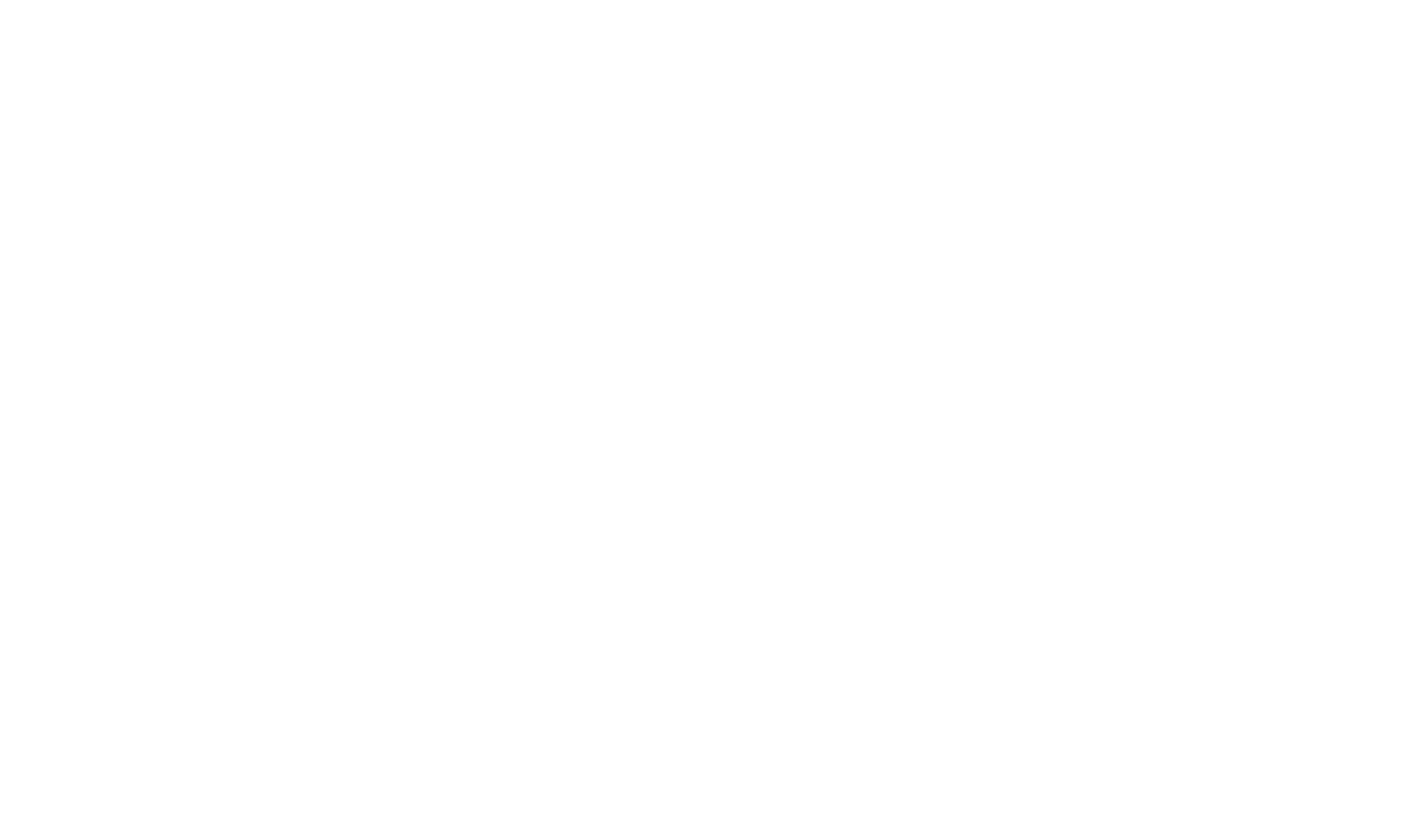 Assistance Tools
GENERAL OFFICE OF PROTECTION FOR MEXICANS ABROAD
Interview Guide

 Guidance for initial emotional support and crisis management;

 Guidance for risk and danger assessment;

 Recommendations for self-care of consular officers.
Guidance for actions to assist persons in vulnerable situations who are dependents of women victims of violence;

Guidance for actions to assist women in highly vulnerable situations;

Guidance for referral to specialized services.
Avenida Juárez núm. 20, Col. Centro, Del. Cuauhtémoc, , C.P. 06010, México, D.F., 
Tels.: (55) 3686 - 5100  http://www.sre.gob.mx
30
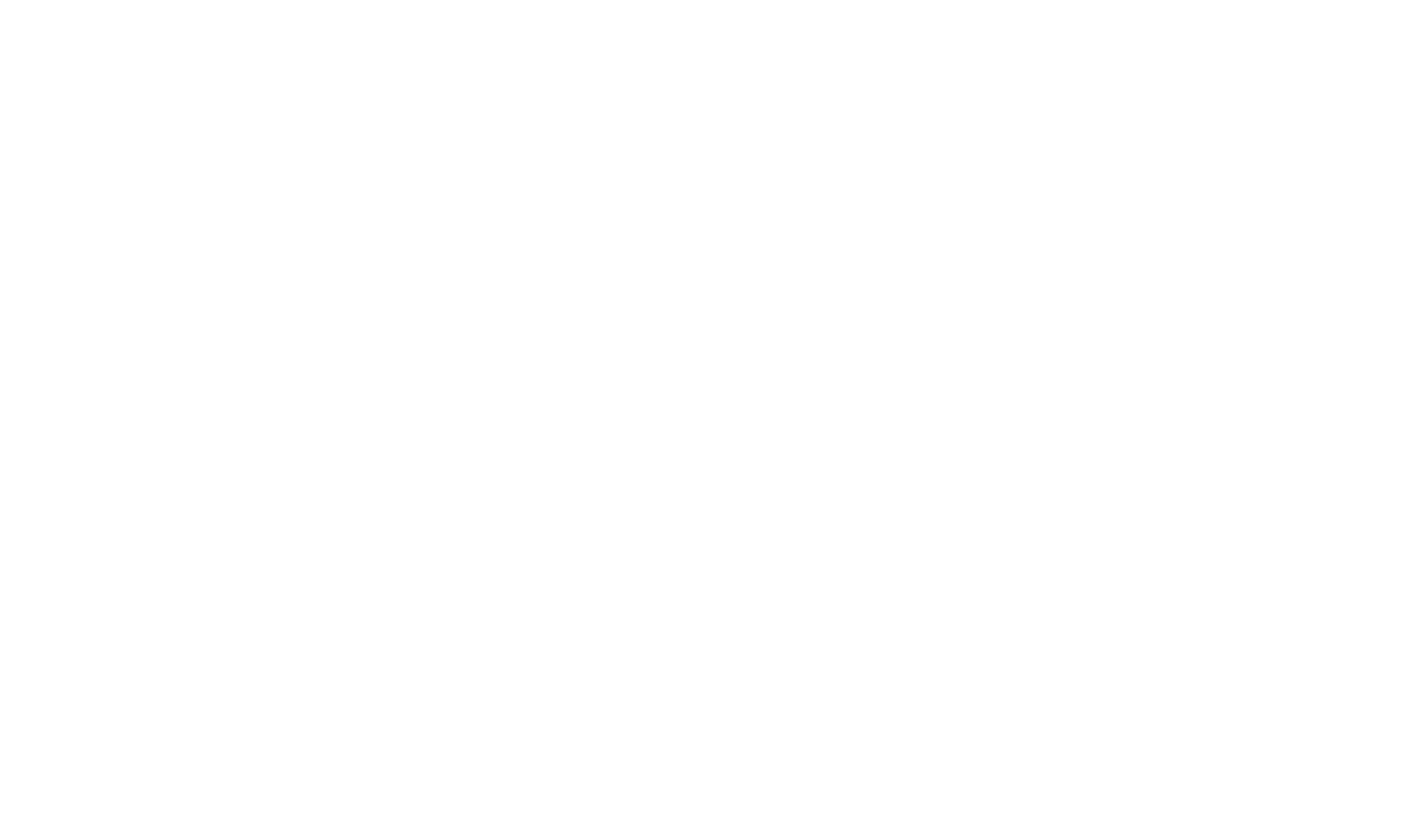 Assistance Tools
GENERAL OFFICE OF PROTECTION FOR MEXICANS ABROAD
Avenida Juárez núm. 20, Col. Centro, Del. Cuauhtémoc, , C.P. 06010, México, D.F., 
Tels.: (55) 3686 - 5100  http://www.sre.gob.mx
30
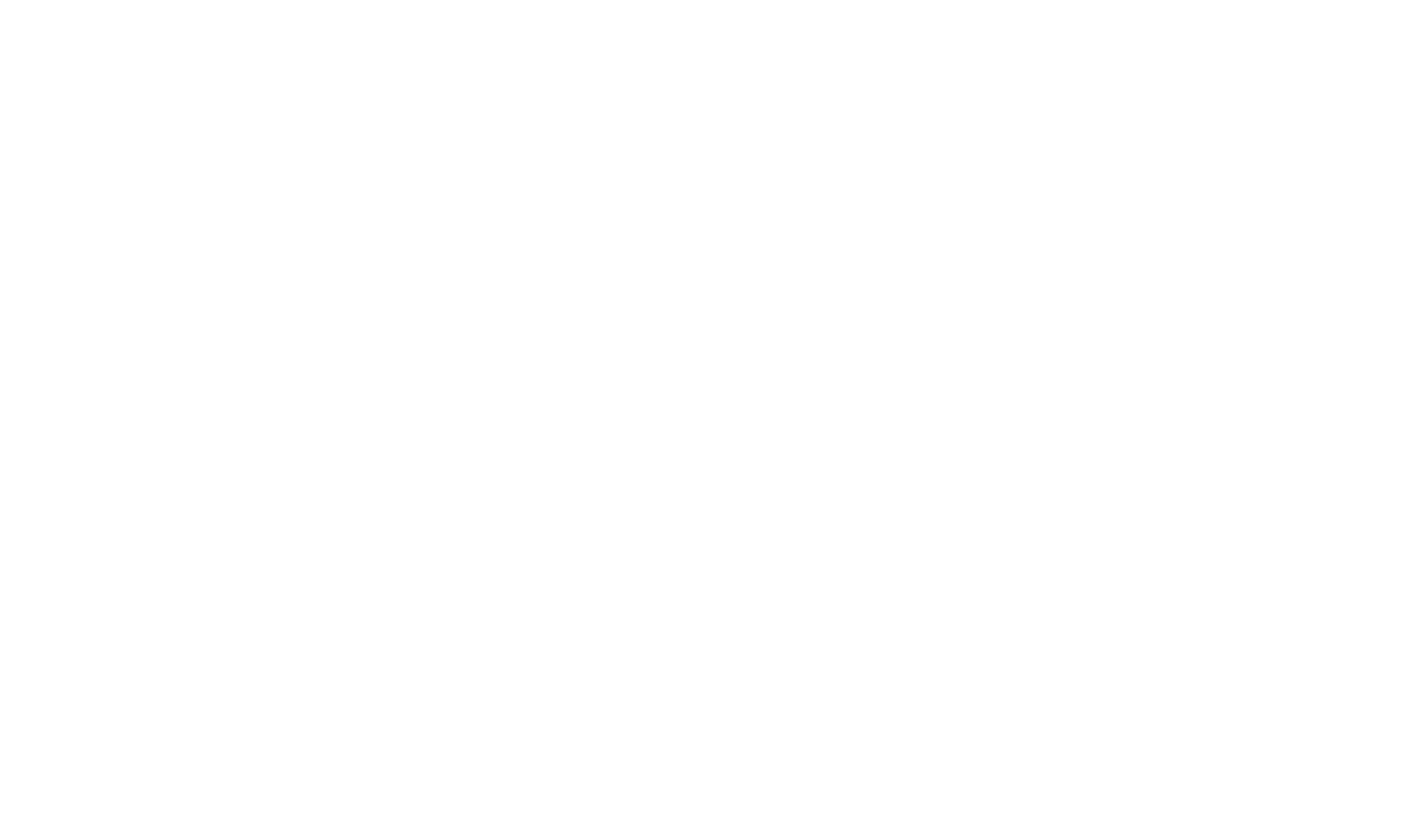 Assistance Tools
GENERAL OFFICE OF PROTECTION FOR MEXICANS ABROAD
Avenida Juárez núm. 20, Col. Centro, Del. Cuauhtémoc, , C.P. 06010, México, D.F., 
Tels.: (55) 3686 - 5100  http://www.sre.gob.mx
30
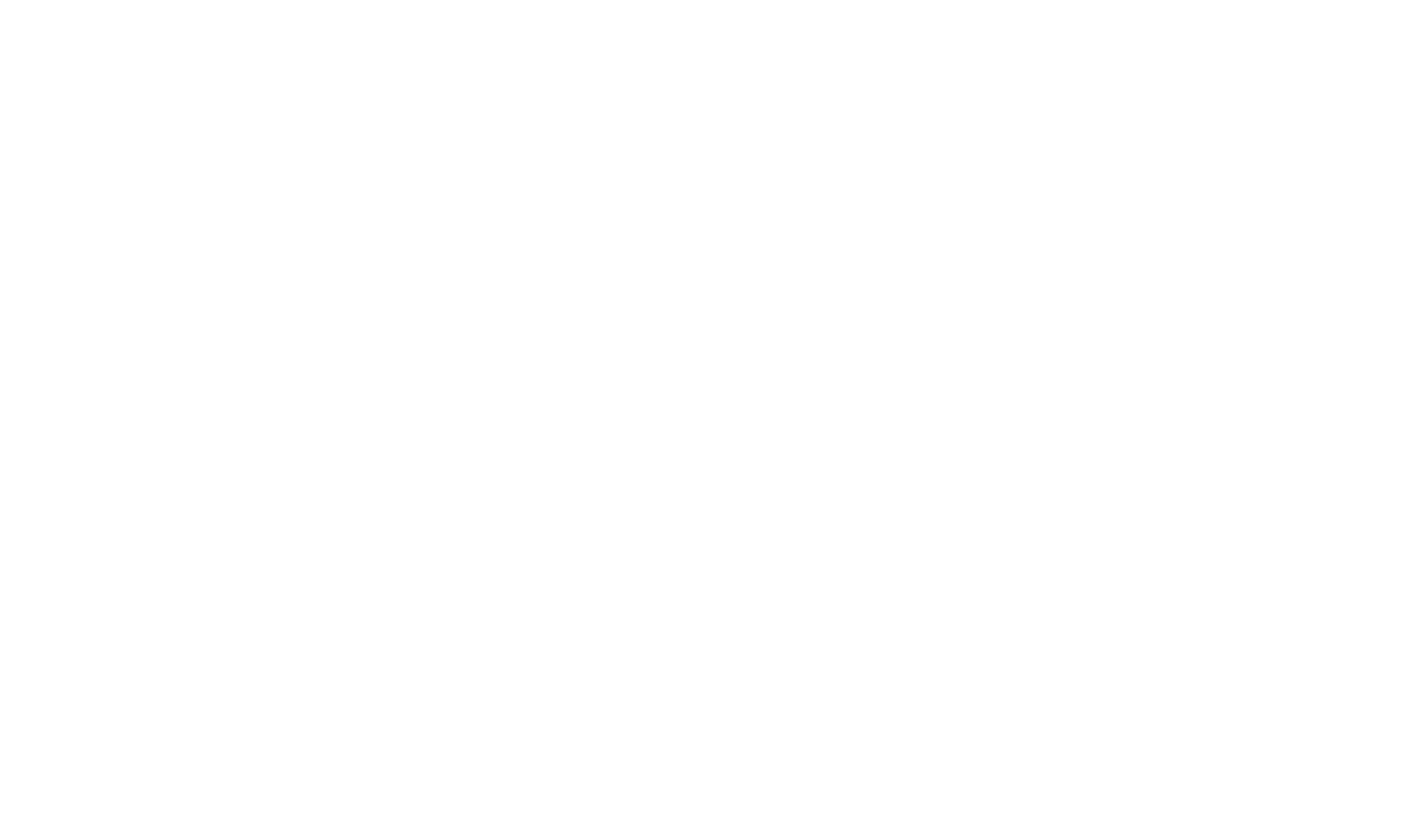 GENERAL OFFICE OF PROTECTION FOR MEXICANS ABROAD
Detection Tools
Key message for detection

Questions for detection

 Detection form
Avenida Juárez núm. 20, Col. Centro, Del. Cuauhtémoc, , C.P. 06010, México, D.F., 
Tels.: (55) 3686 - 5100  http://www.sre.gob.mx
30
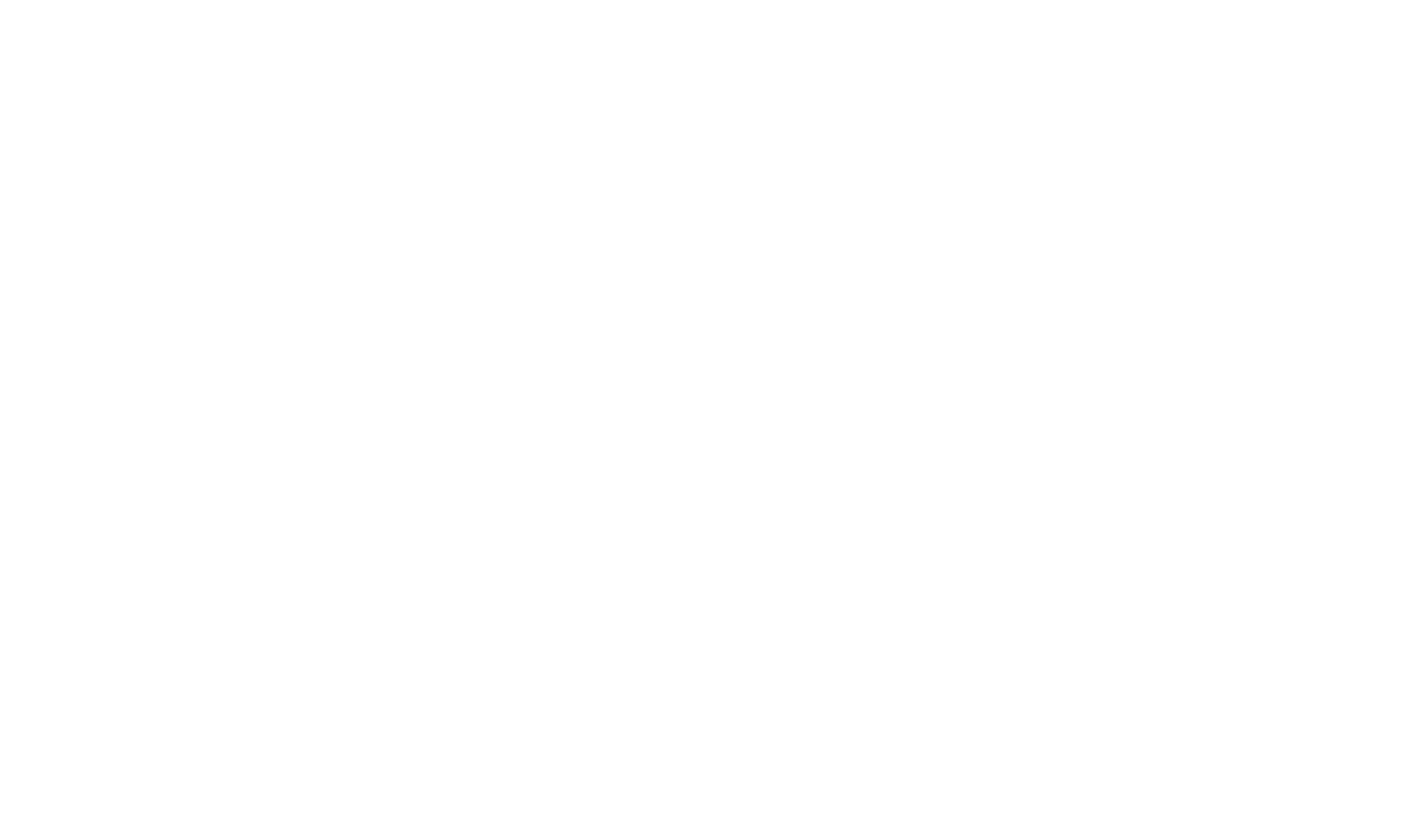 Detection Tools
GENERAL OFFICE OF PROTECTION FOR MEXICANS ABROAD
Avenida Juárez núm. 20, Col. Centro, Del. Cuauhtémoc, , C.P. 06010, México, D.F., 
Tels.: (55) 3686 - 5100  http://www.sre.gob.mx
30
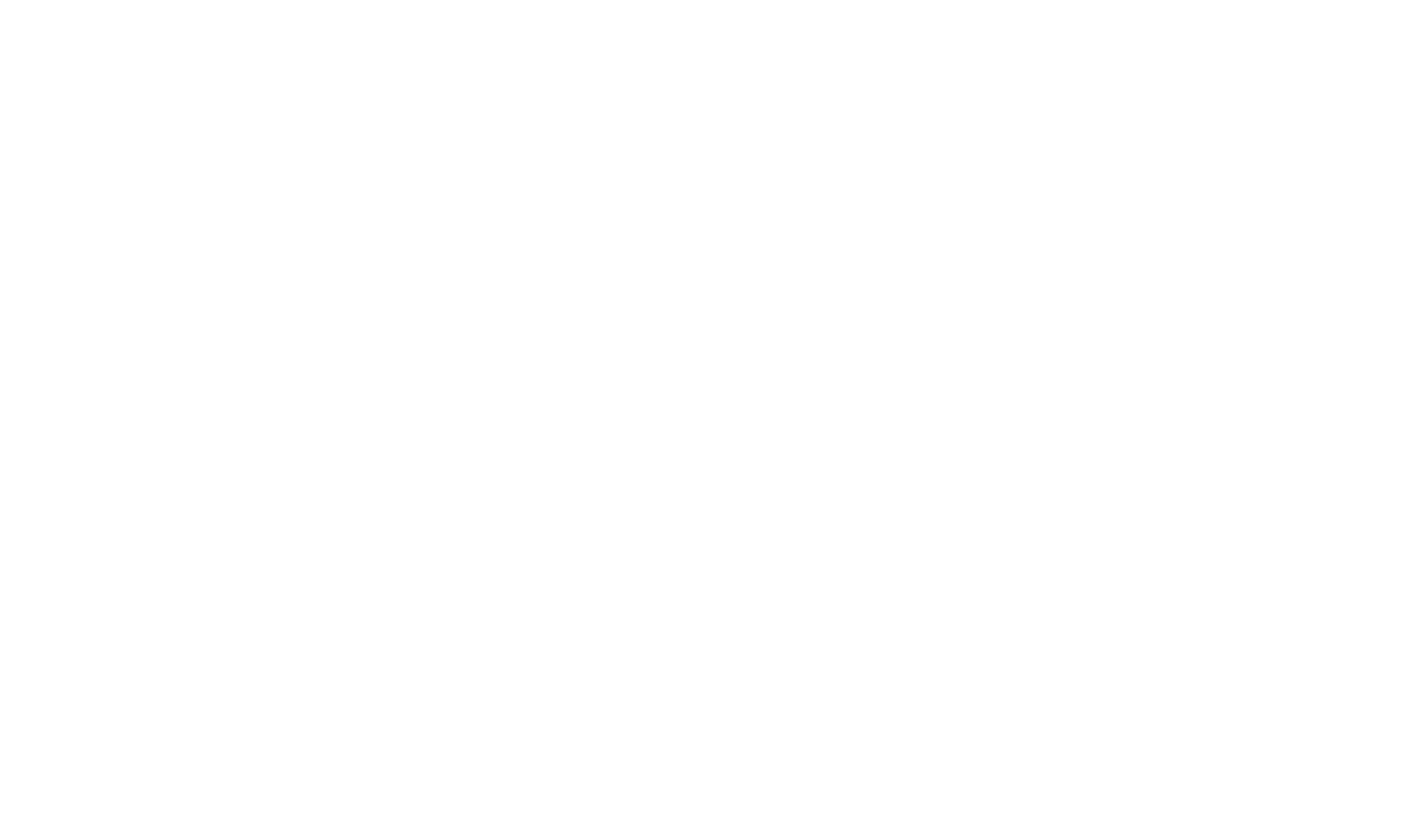 Detection Tools
GENERAL OFFICE OF PROTECTION FOR MEXICANS ABROAD
30
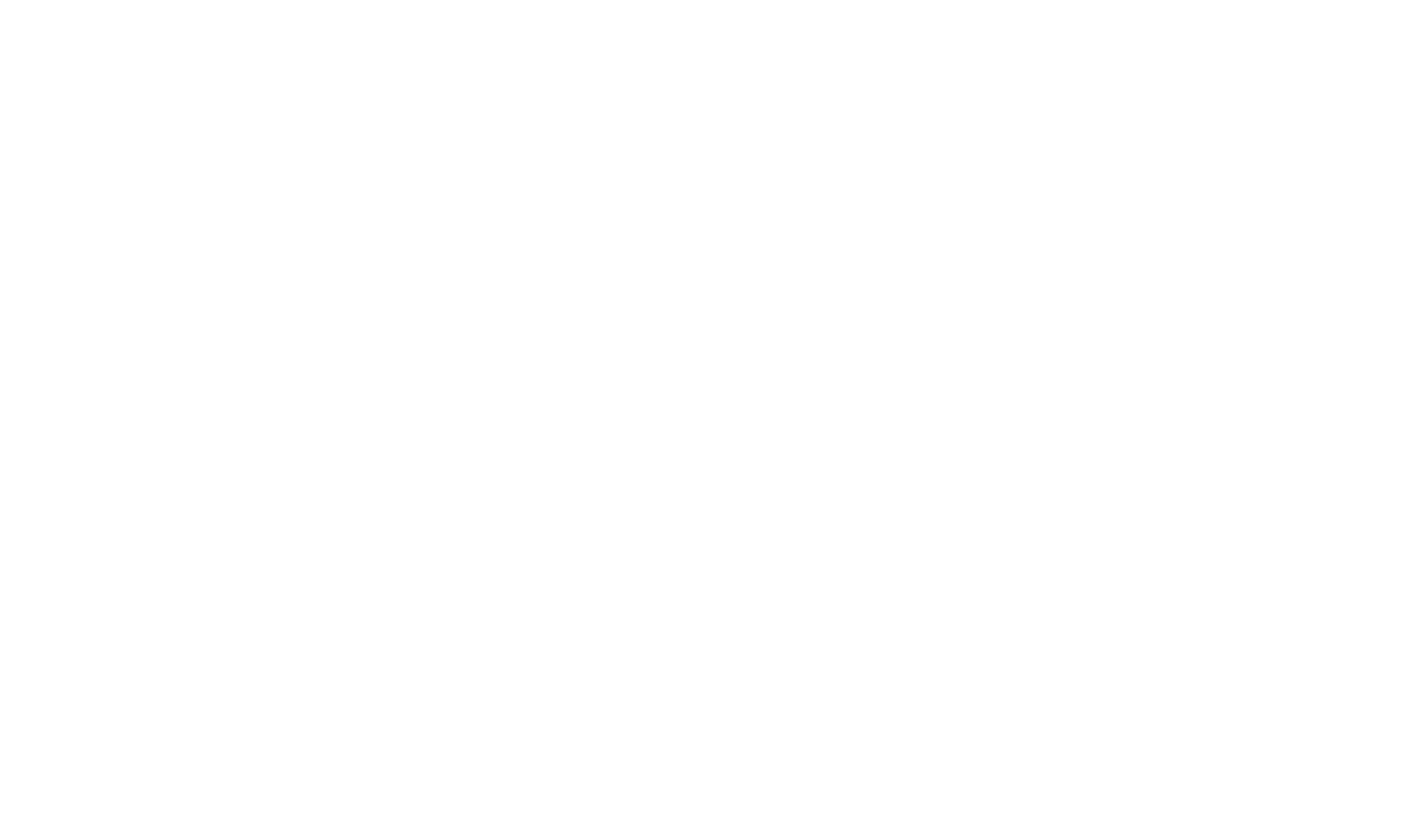 GENERAL OFFICE OF PROTECTION FOR MEXICANS ABROAD
Prevention and Communication
A situation of violence in the area served by the consulate;

How to report it to the consulate and the services provided by the consulate; 

Reporting the situation does not involve the risk of being deported, losing their job or being separated from their children;

Reporting the situation of violence could lead to benefits relating to migration; 

A culture of non-violence.
Avenida Juárez núm. 20, Col. Centro, Del. Cuauhtémoc, , C.P. 06010, México, D.F., 
Tels.: (55) 3686 - 5100  http://www.sre.gob.mx
30